Зміст
Список інформаційних джерел:
Завдання наукових публікацій
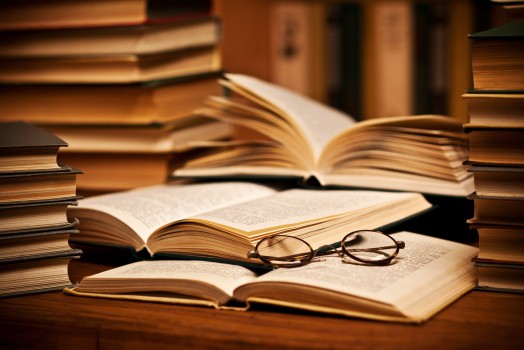 Рецензування
Нерецензовані наукові публікації
електронні публікації поза сайтами наукових рецензованих  журналів
тези конференцій
тексти усних доповідей
Результати наукових досліджень
Результати наукових досліджень оприлюднюються у вигляді різних видів публікацій. 
Це сприяє встановленню пріоритету автора (дата підписання публікації до друку — це дата пріоритету науковця), а також свідчить про особистий внесок дослідника в розробку наукової проблеми (особливе значення мають індивідуальні публікації, роботи у співавторстві потребують додаткових роз'яснень). 
У тексті дисертації та автореферату здобувач має наводити посилання на власні публікації, включити їх до списку використаної літератури і джерел.
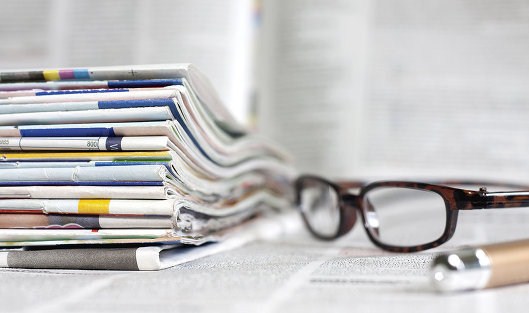 Публікації відображають основний зміст, новизну наукового дослідження і фіксують завершення певного етапу дослідження або роботи в цілому. Крім цього, публікації забезпечують первинною науковою інформацією суспільство, сповіщають наукове співтовариство про появу нового наукового знання і передають індивідуальний результат у загальне надбання.
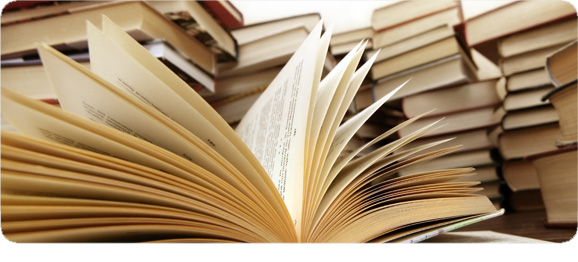 Види наукових публікацій
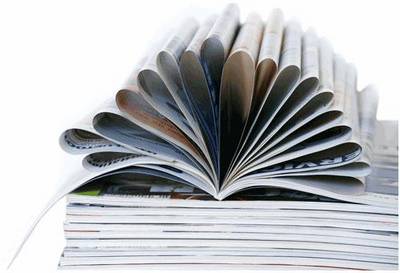 Наукові публікації виходять друком у формі друкованих або електронних видань.
Видання — це такий документ, що пройшов «редакційно-видавниче опрацювання, виготовлений друкуванням, тисненням або іншим способом, містить інформацію, призначену для поширення і відповідає вимогам державних стандартів, інших нормативних доку-ментів щодо видавничого оформлення і поліграфічного виконання» (ДСТУ 3017-95 «Видання. Основні види. Терміни та визначення»)..
Монографія — науково-книжкове видання певного дослідження однієї проблеми або теми, що належить одному чи кільком авторам
Стаття — це вміщені в науковому журналі чи збірнику результати дослідження конкретного питання, що мають певне наукове й практичне значення
Автореферат дисертації — це наукове видання у вигляді брошури авторського реферату проведеного дослідження, яке подається на здобуття наукового ступеня
Препринт — наукове видання з матеріалами попереднього характеру, які публікуються до виходу у світ видання, в якому вони мають бути розміщені
Тези доповідей, матеріали наукової конференції — це неперіодичні збірники підсумків наукових конференцій, доповідей, рекомендацій та рішень
Збірники наукових праць — це збірники матеріалів досліджень, які виконано в наукових установах, навчальних закладах та наукових товариствах.
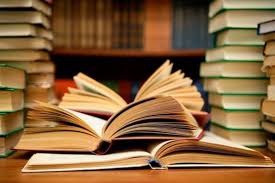 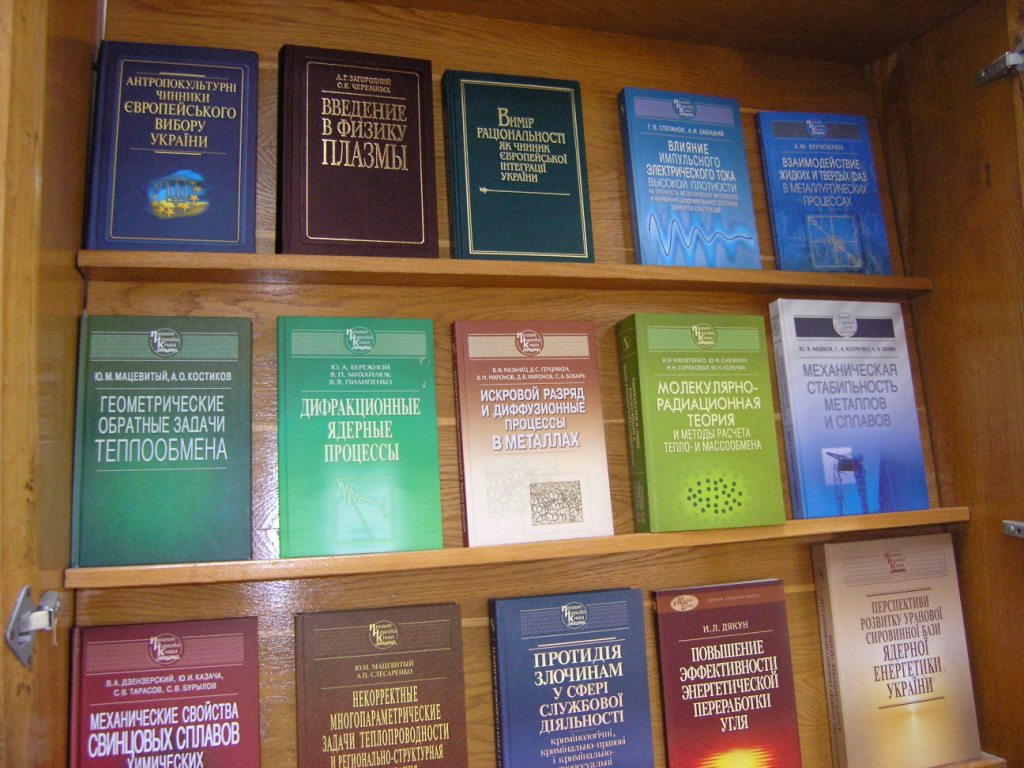 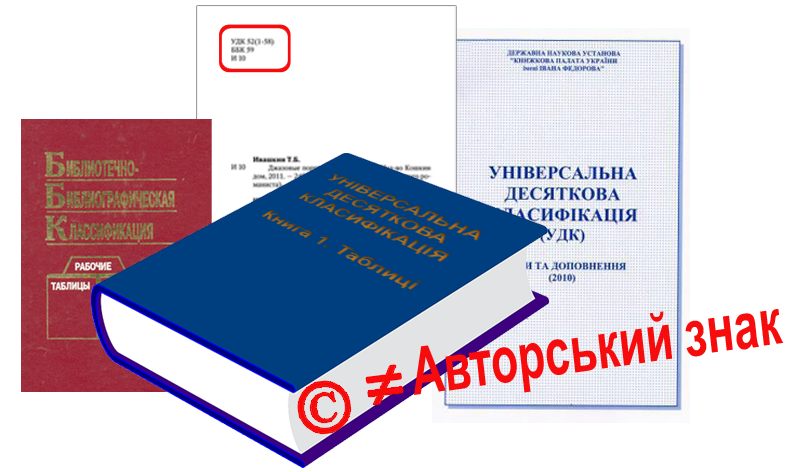 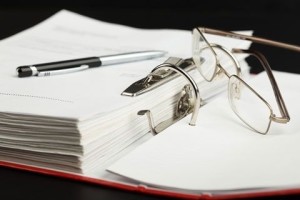 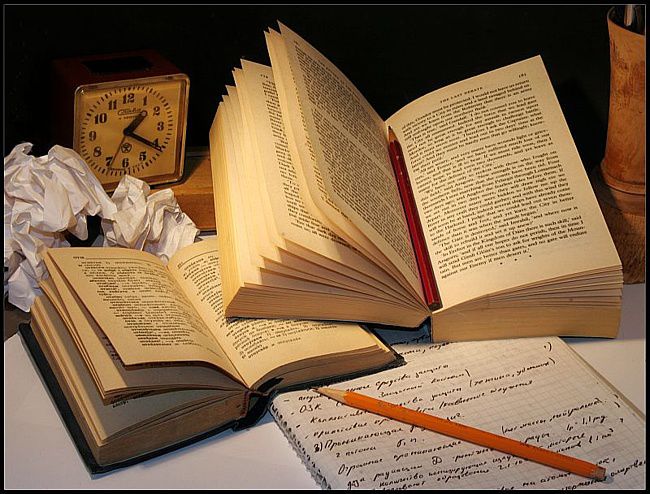 Види монографій
практичні
наукові
Монографія — це наукова праця у вигляді книги,яка містить повне або поглиблене дослідження однієї проблеми або теми, що належить одному або кільком авторам.
Наукова монографія — це науково-дослідна праця, предметом викладу якої є вичерпне узагальнення теоретичного матеріалу з наукової проблеми або теми з критичним його аналізом, визначенням вагомості, формулюванням нових наукових концепцій. 
Монографія фіксує науковий пріоритет, забезпечує первинною науковою інформацією суспільство, слугує висвітленню основного змісту і результатів дисертаційного дослідження.
Наукова стаття
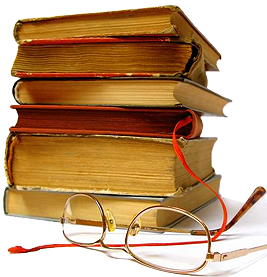 Структурні елементи статті:
Структурні елементи статті:
Структурні елементи статті:
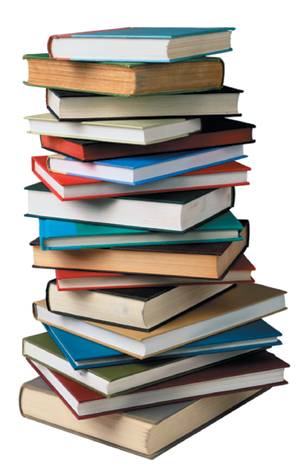 Стаття повинна мати такі структурні елементи:
Структурні елементи статті:
Жанр наукової статті потребує дотримання певних правил:
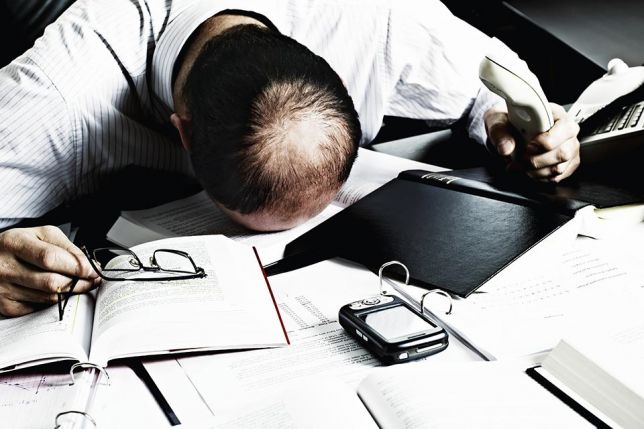 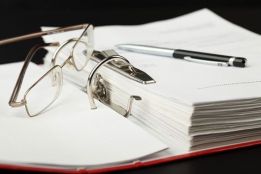 Жанр наукової статті потребує дотримання певних правил:
Жанр наукової статті потребує дотримання певних правил:
Тези наукової доповіді (повідомлення)
Наукова доповідь (повідомлення)
Як приклад - наукова стаття.
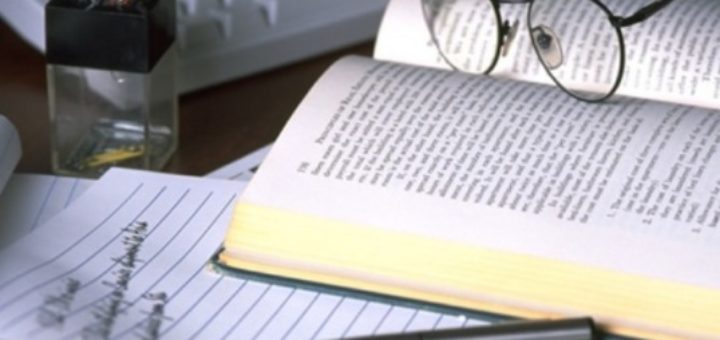 Постановка проблеми
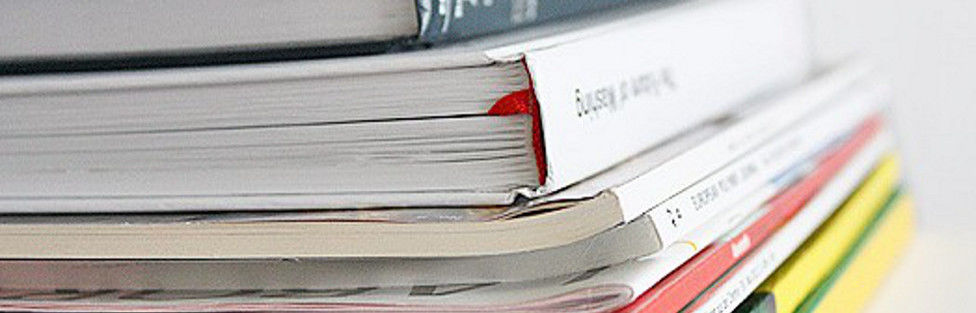 Аналіз попередніх досліджень та публікацій.
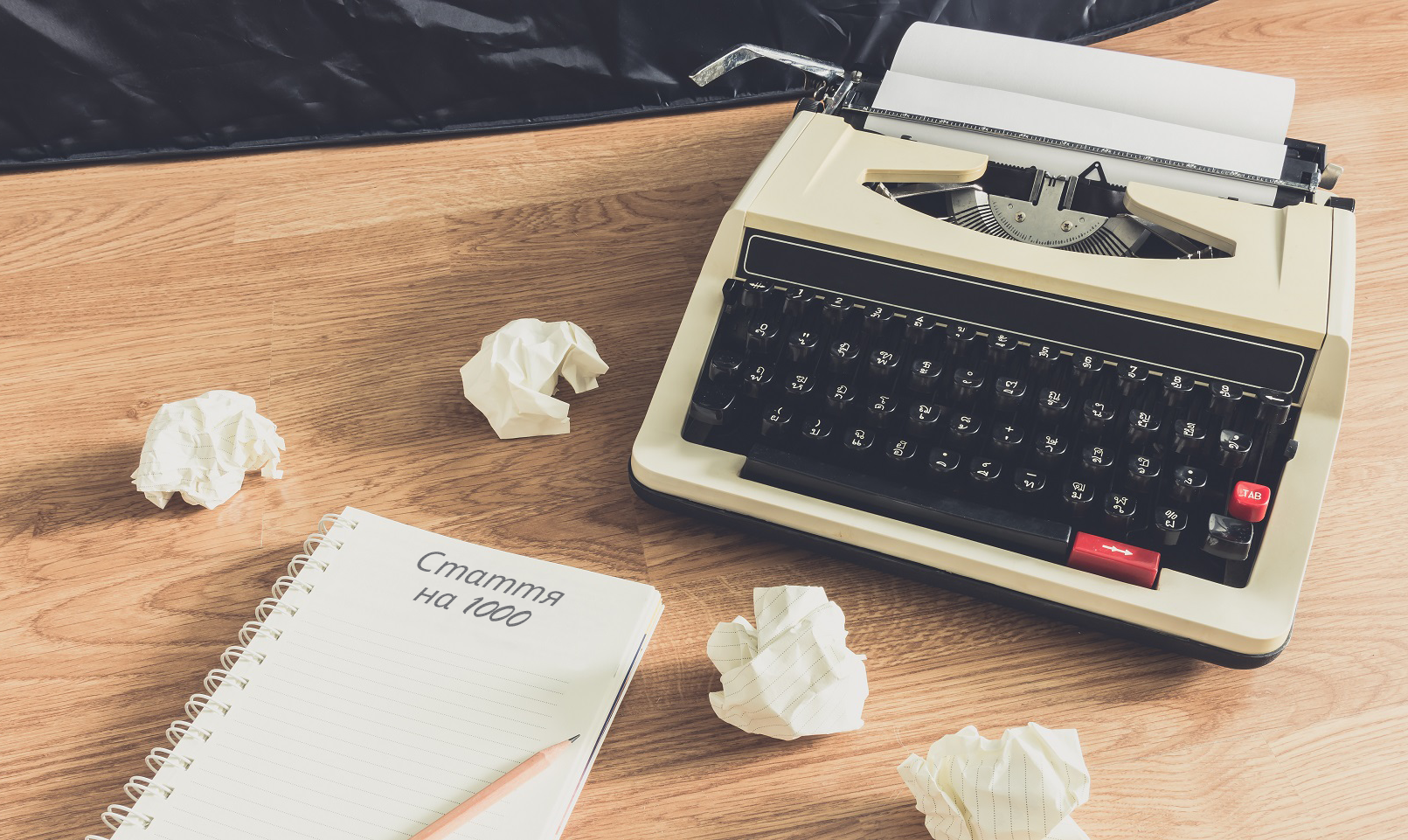 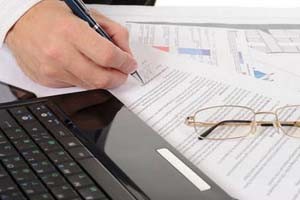 Мета статті
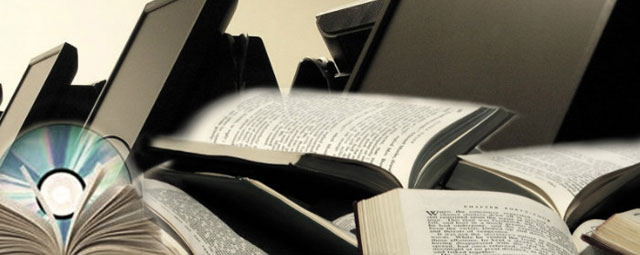 Виклад основного матеріалу
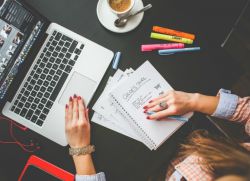 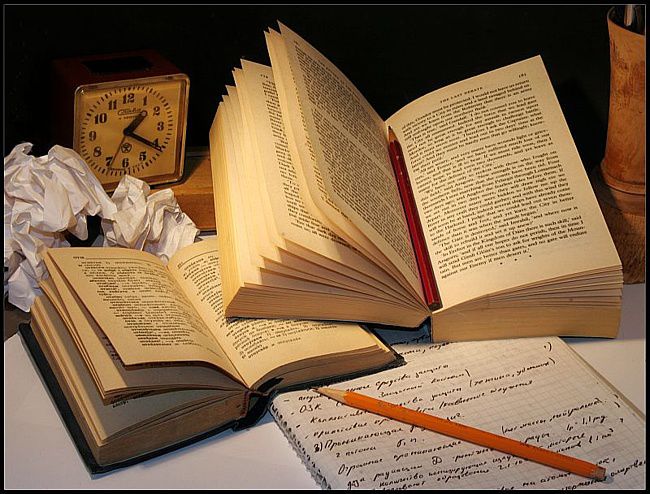 Висновки
Дякую за увагу!!!